Traumtag
Made by: natalie awwad
Am morgen klingelt der wecker nicht.
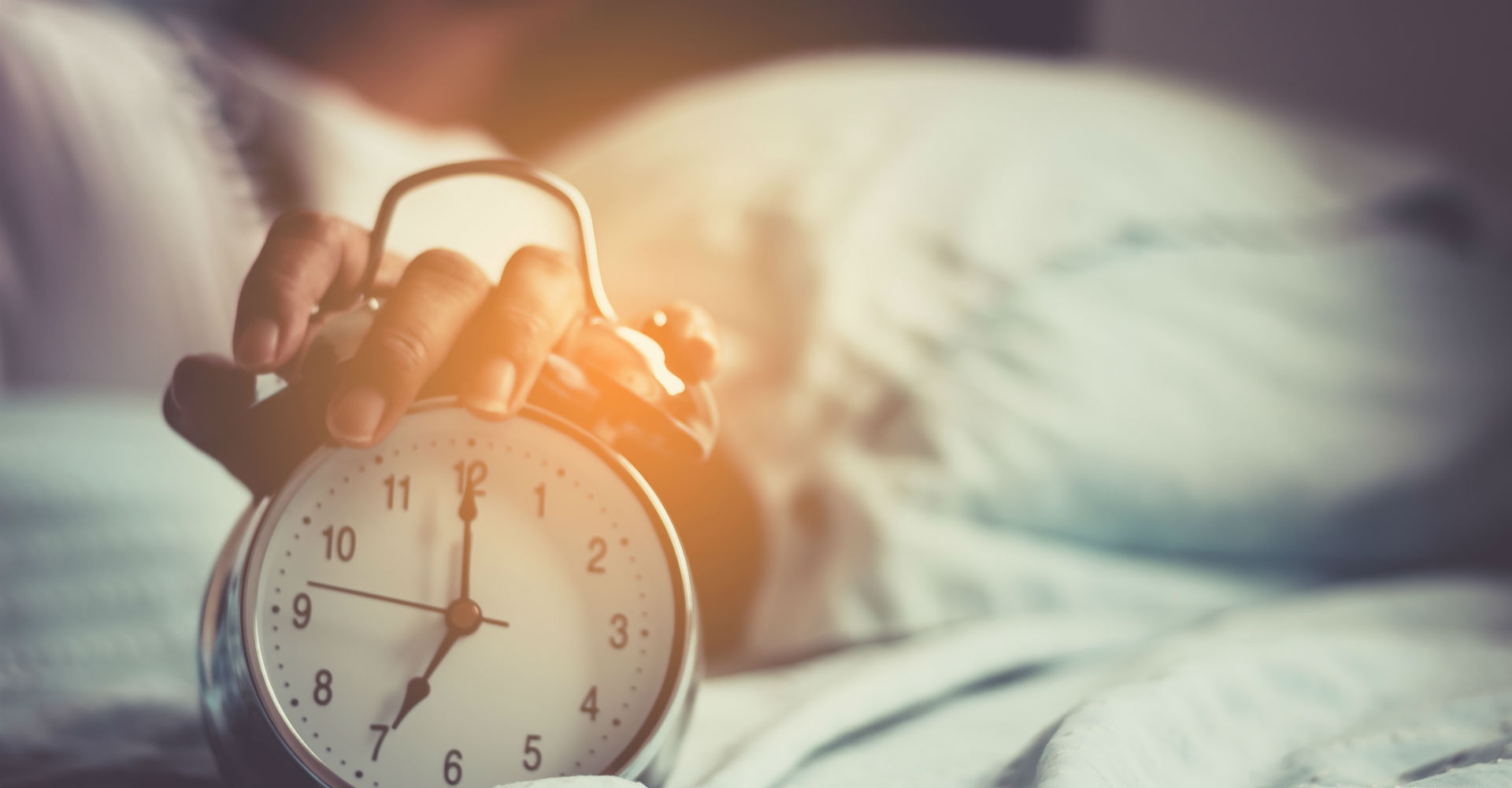 Ich gehe um halb elf in die schule.
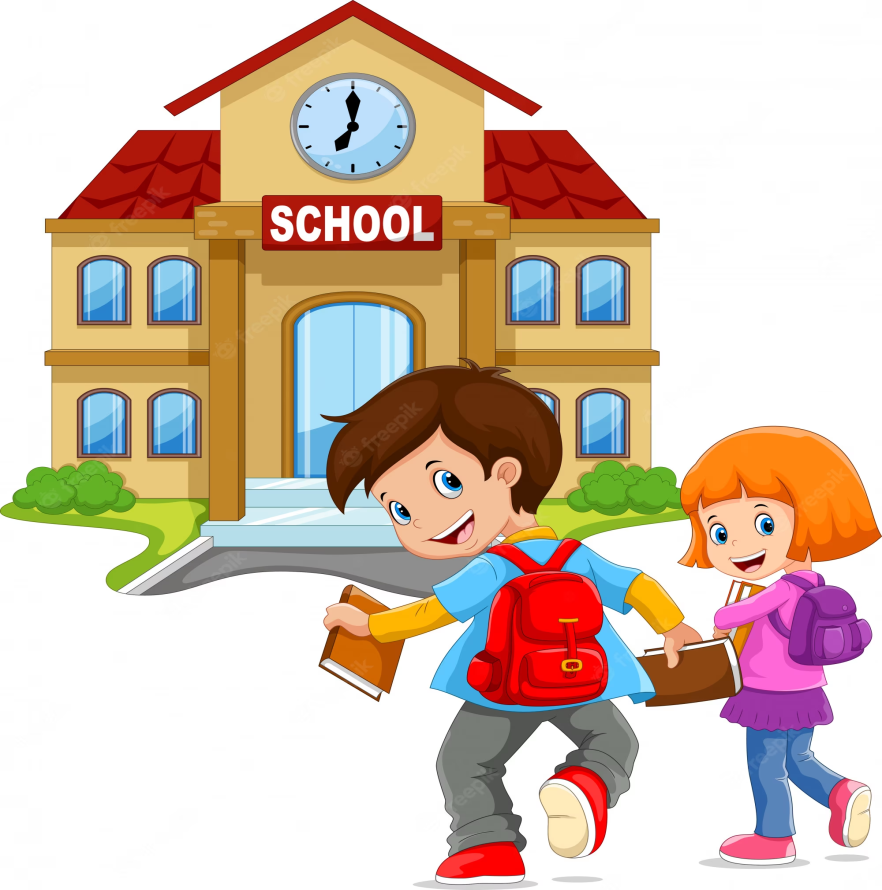 Um halb eins fruhstuche ich pizza in der schule.
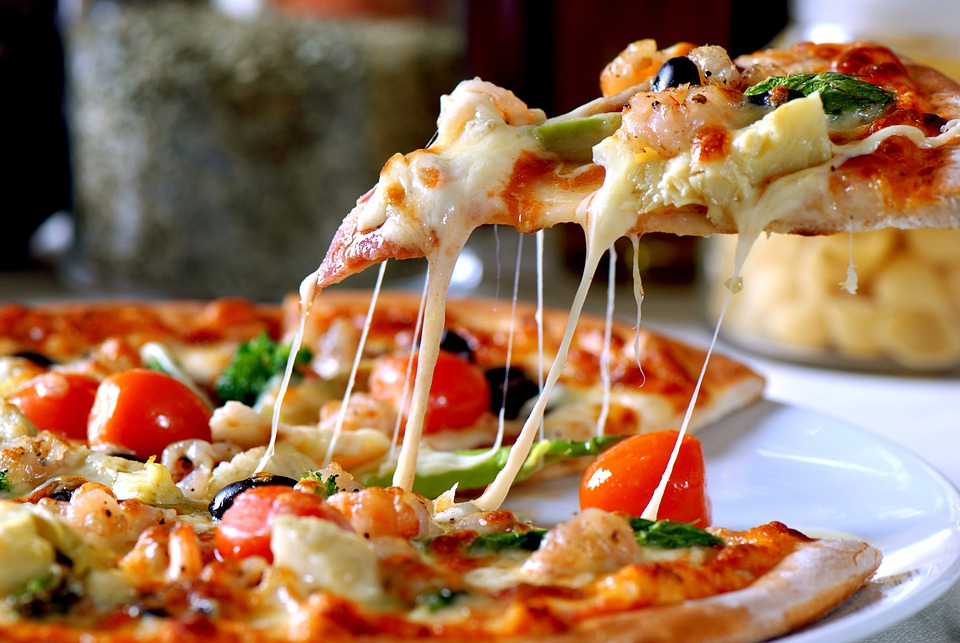 Ich gehe um halb eins nach hause.
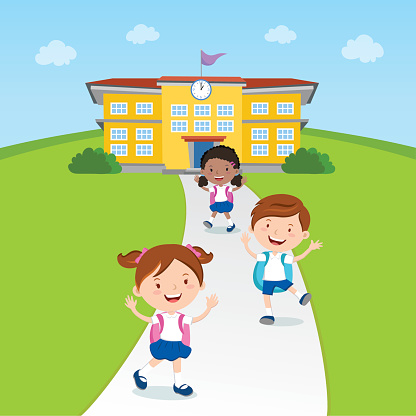 Ich gehe um halb drei ins bett.
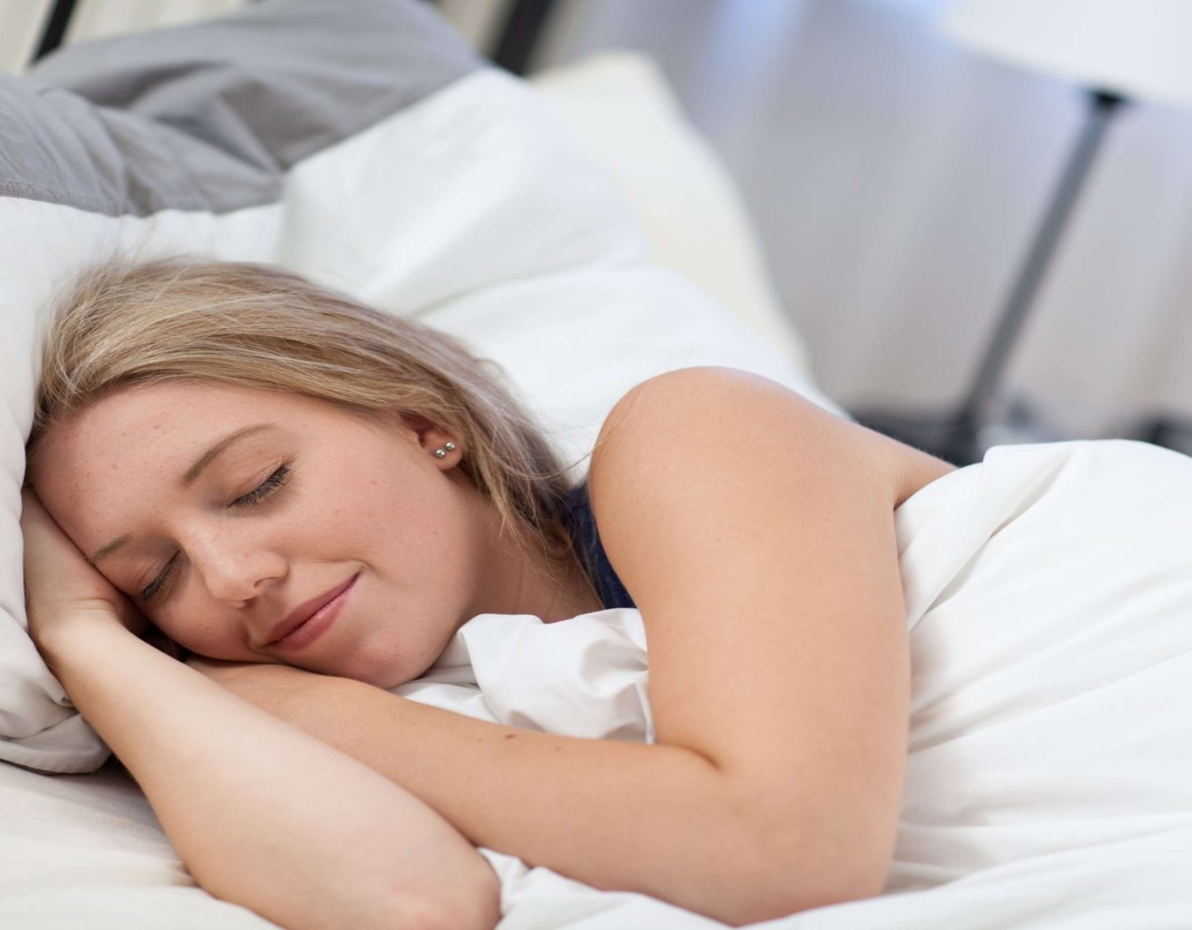 Ich wache um vier uhr ins bett auf.
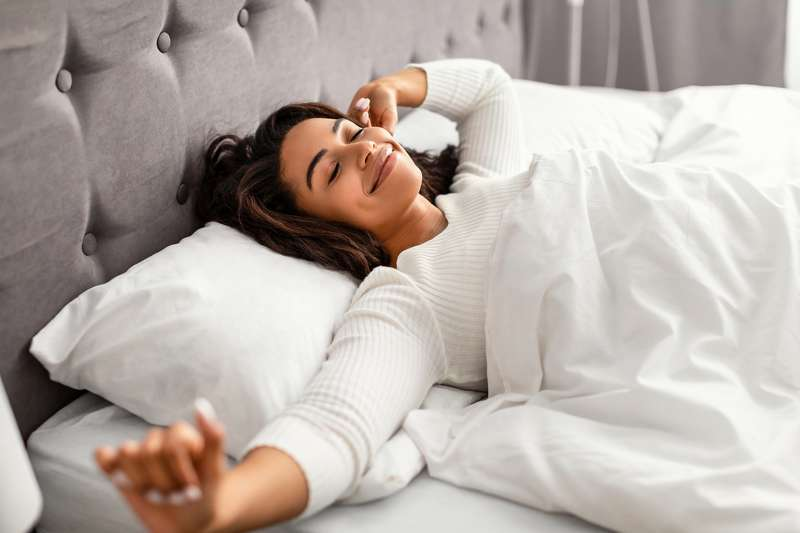 Ich spiele basketball dann ein buch lese.
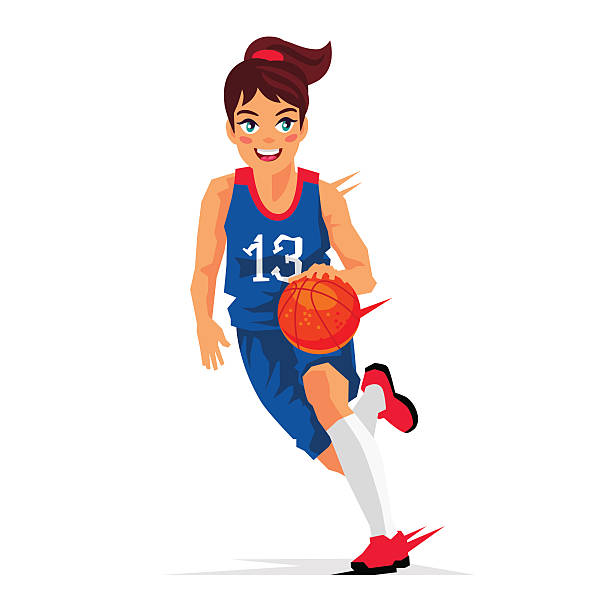 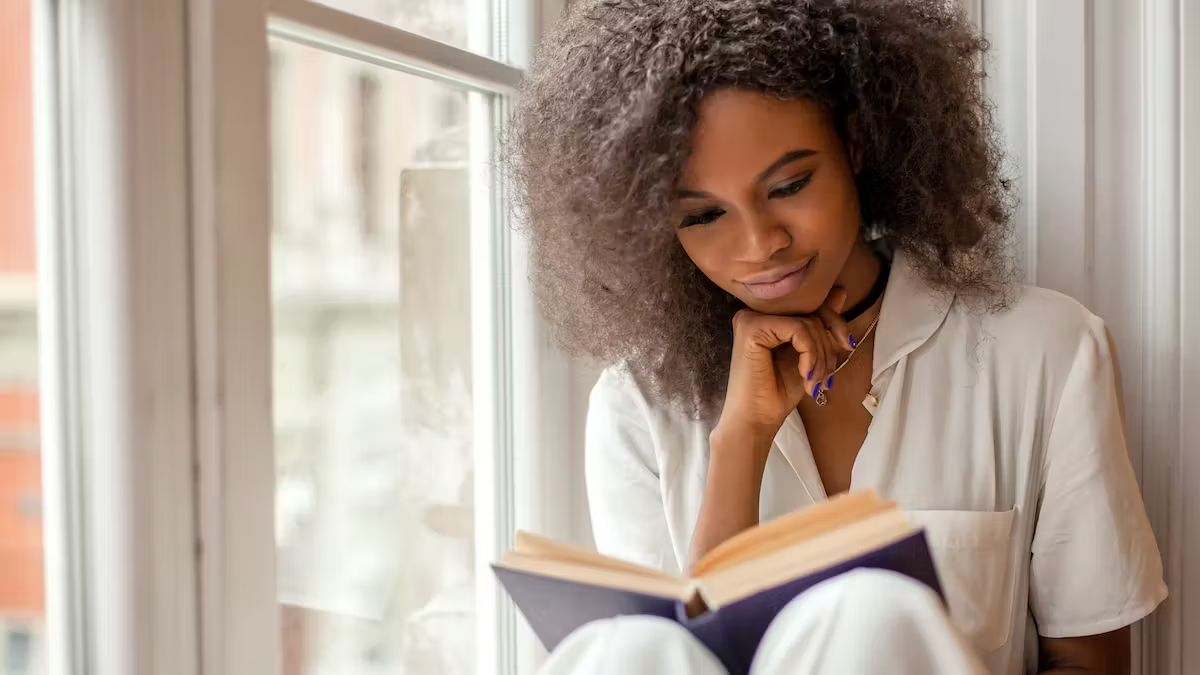 Ich schlafe um zwolf uhr.
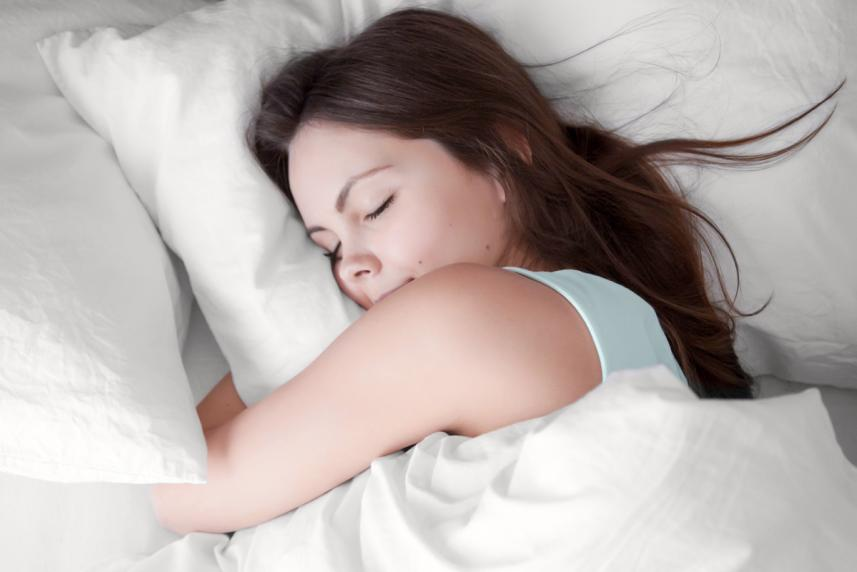